HADİSTEN HAYATA
Neler öğreneceğiz?
İbadetin Müslüman hayatındaki önemi ile ilgili bir hadisi yorumlar.
http://youtube.com/watch?v=GCfITnF7oJQ
بُنِيَ الْإِسْلاَمُ عَلَى خَمْسٍ: شَهَادَةِ أَنْ لاَ إِلَهَ إِلاَّ اللَّهُ، وَأَنَّ مُحَمَّدًا عَبْدُهُ وَرَسُولُهُ، وَإِقَامِ الصَّلاَةِ، وَإِيتَاءِ الزَّكَاةِ، وَحَجِّ الْبَيْتِ، وَصَوْمِ رَمَضَانَ
متفق عليه
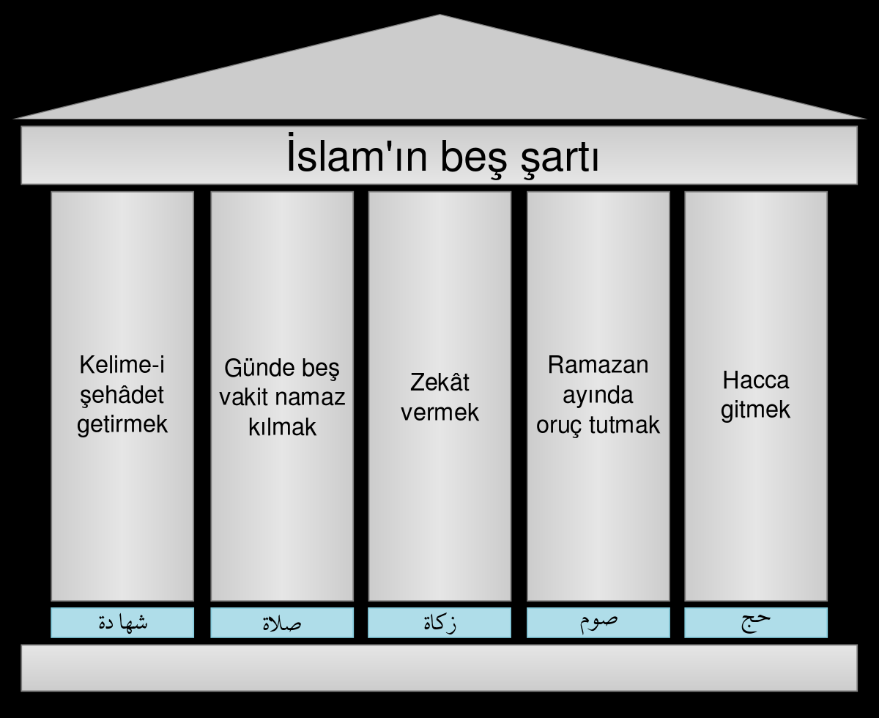 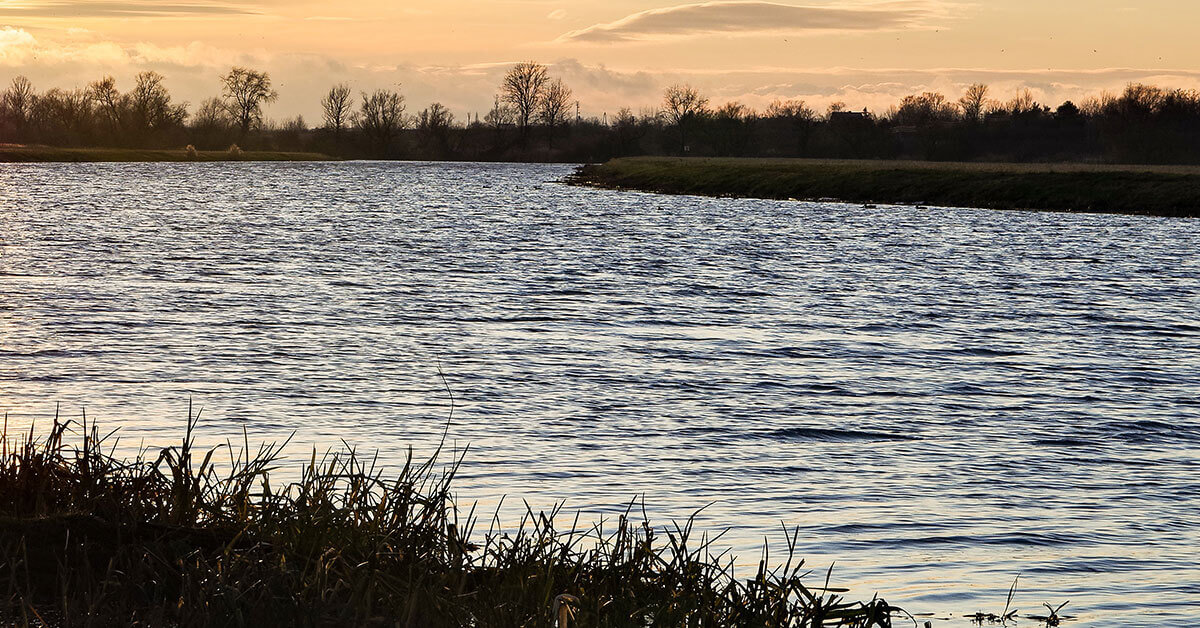 Resûlullah sallallahu aleyhi ve sellem şöyle buyurdu:

- "Ne dersiniz? Birinizin kapısının önünde bir nehir olsa da, o kimse her gün bu nehirde beş defa yıkansa, kirinden bir şey kalır mı?" Sahâbîler:

- O kimsenin kirinden hiçbir şey kalmaz, dediler. Resûl-i Ekrem:

- "Beş vakit namaz işte bunun gibidir. Allah beş vakit namazla günahları silip yok eder" buyurdular.
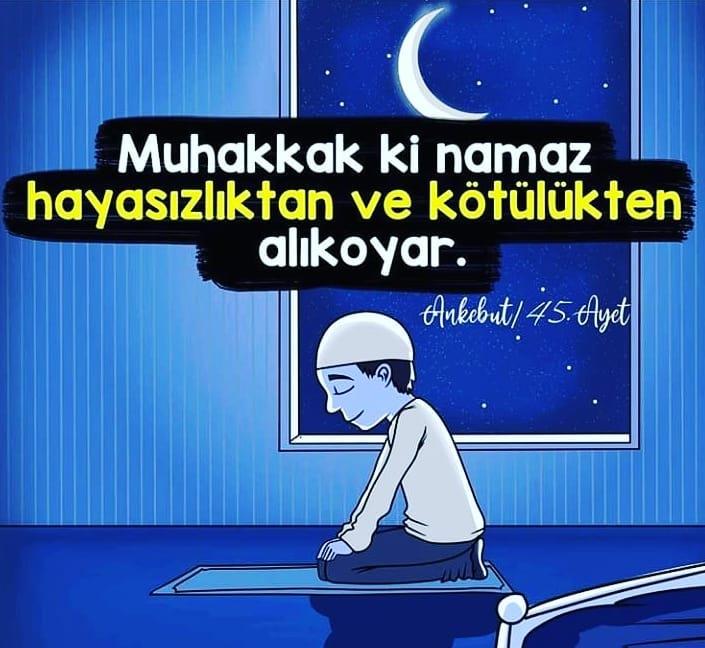 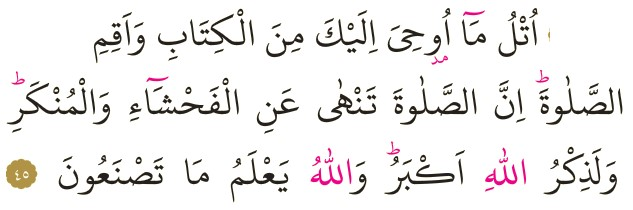 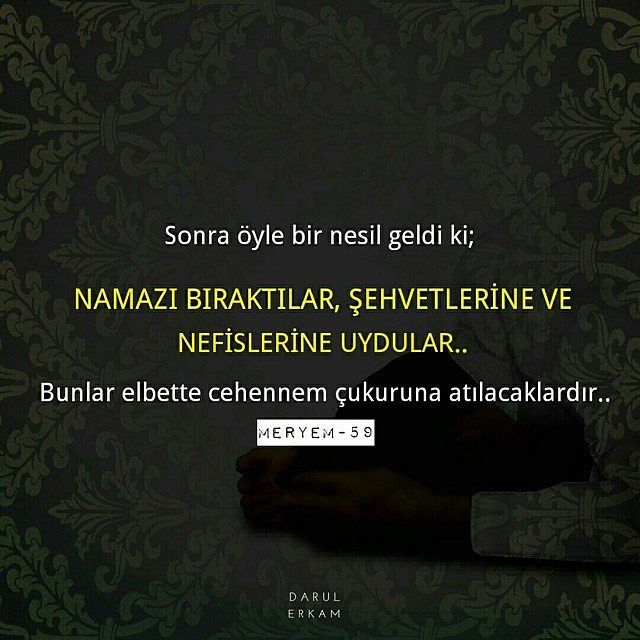 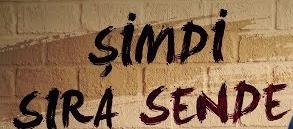 Yukarıdaki hadis ve ayetlerden de hareketle ibadetlerin bireysel ve toplumsal ne gibi faydaları olabilir.
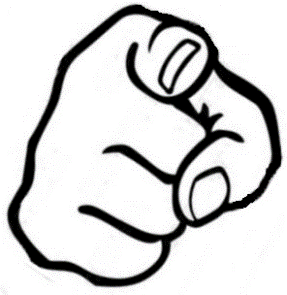 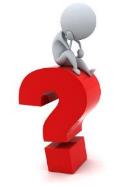 Yazalım…
………………………………………………………………………………………………………………………………………………………………………………………………………………………………………………………………………………………………………………………………………………………………………………………………………………………………………………………………………………………………………………………………………………………………………………
Allah’ım ibadetlerimizi hakkıyla yapabilmeyi nasip eyle…
Alnımızı secdeden mahrum eyleme…
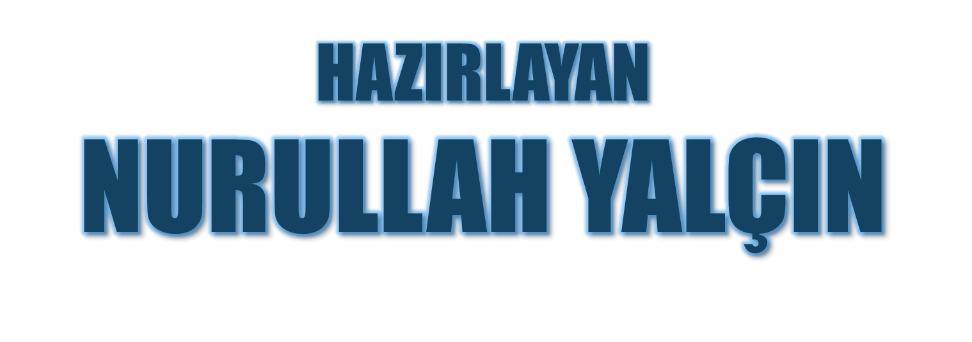 18.03.2020
Tekirdağ/Çerkezköy